Основные сведения о межбюджетных отношениях муниципального образования «Титовское сельское поселение»,      в 2024-2026 годах
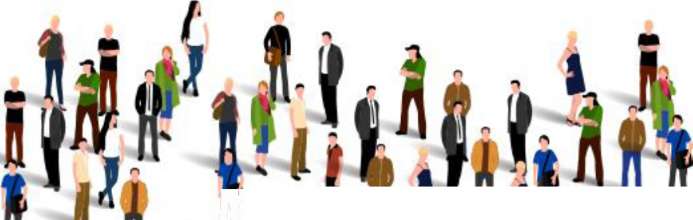 Межбюджетные трансферты из областного бюджета
Формы межбюджетных трансфертов
Основные принципы построения межбюджетных отношений
Дотации
Субвенции
Иные межбюджетные трансферты
Правовая база межбюджетного регулирования
Законы Ростовской области
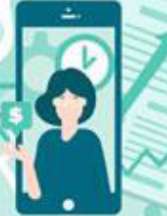 Глоссарий
ДОТАЦИЯ - безвозмездные и безвозвратные средства бюджетам городских округов и муниципальных районов, без установления целевого направления, на обеспечение сбалансированности бюджета                (доходы = расходы)
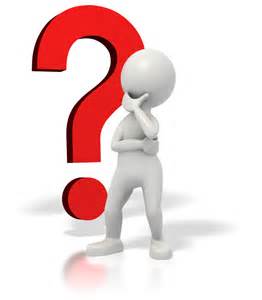 Глоссарий
СУБВЕНЦИЯ - целевые средства бюджетам местных органов власти на исполнение переданных  областных и федеральных полномочий, выделяемые на определенный срок на конкретные цели
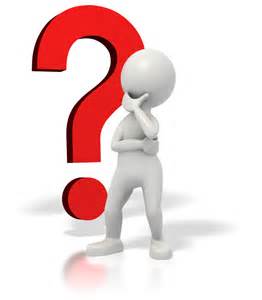 Глоссарий
ИНЫЕ МЕЖБЮДЖЕТНЫЕ ТРАНСФЕРТЫ -безвозмездные целевые средства, предоставляемые одним бюджетом бюджетной системы Российской Федерации другому бюджету (на капитальный ремонт объектов, приобретение оборудования и инвентаря и т.д.)
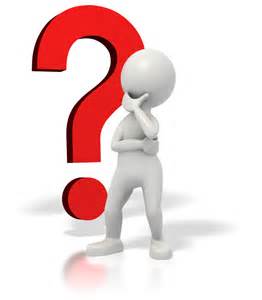